Nova zelandija
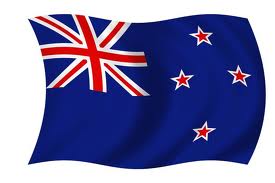 PREDMET: GEOGRAFIJA
kazalo
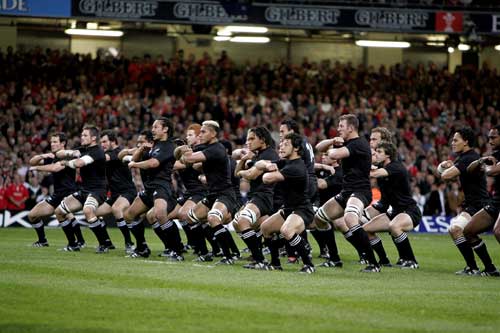 Osnovni podatki
Zgodovina
Lega
Površje
Podnebje
Rastlinstvo
Prebivalstvo
Živalstvo
Gospodarstvo
Viri
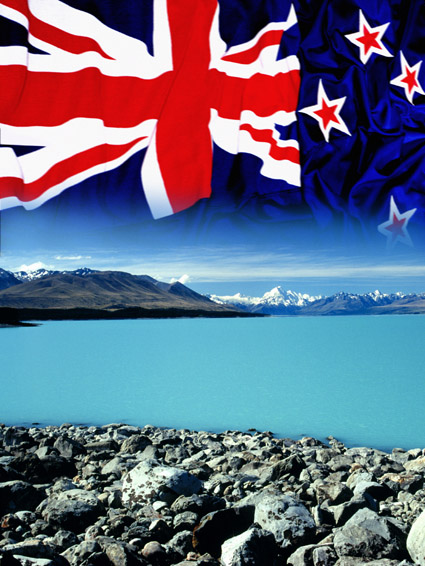 Njihovo
 nogometno društvo
Nova Zelandija
Osnovni podatki
Uradno ime: Aotearoa (maorijsko), New Zeland (angleško)
Glavno mesto: Wellimgton
Uradna jezika: angleščina, maorščina
Prebivalstvo (2003): 120. na svetu 4.000.000 
Valuta: novozelandski dolar 
Nacionalna žival: kivi
Površina: 73. na svetu 268.680 km² 
Časovni pas: UTC+12 
Neodvisnost: od Združenega kraljestva26. september 1907
Religija: 75% kristjanov
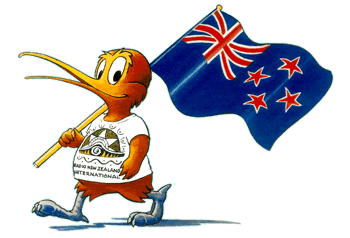 zgodovina
Odkrili zelo pozno
1642 leta je odkril Nizozemec
Pručeval James Cook
Prvotni prebivalci Maori
25.11.1947 je postala suverena država v okviru Britanske skupnosti narodov.
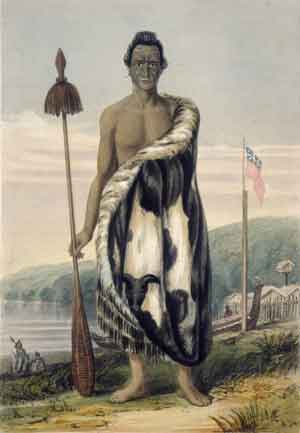 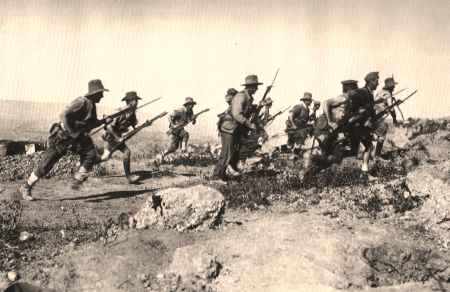 Vojna
Maor
lega
2250 km od Avstralije
Sestavljena iz severnega in južnega otoka
Meji na: Tihi ocean, Tasamsko morje, Antarktiko
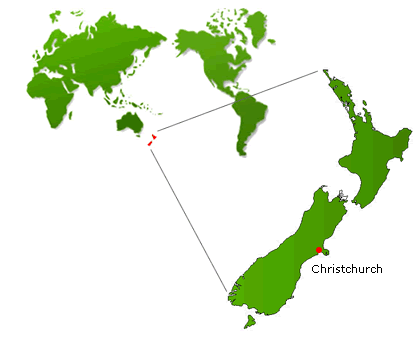 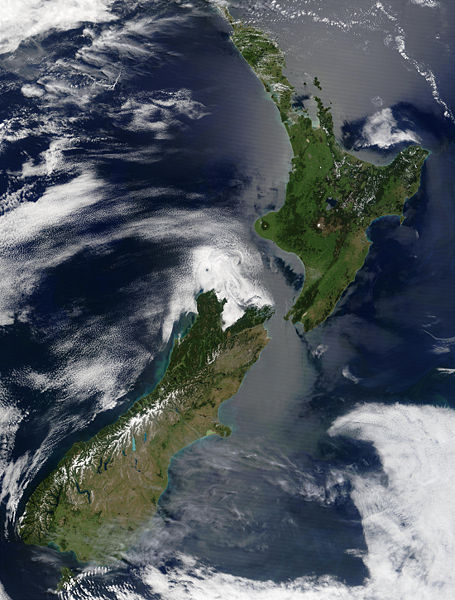 Nova Zelandija
Nova Zelandija na zemljevidu
Površje
Dokaj gorato
Na svernem otoku: vulkansko gorovje, gejzirji…
Na južnem otoku: poledenele južne Alpe
Najvišja gora Mont Cook 3754m
Približno 30 %gozdne površine, 50 %travniki in pašniki, 20 % obelovalne povšine
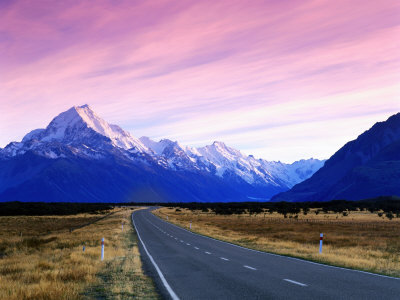 Monte Cook
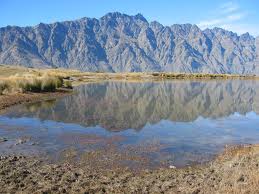 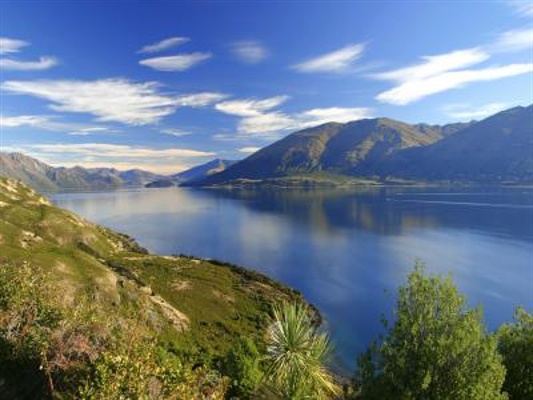 Alpe na južnem otoku
Lepa pokrajina na severnem delu otoka
Vulkan v Novi Zelandiji
podnebeje
Zmerno  toplo oceansko 
Skrajni sever subtropsko
“obratni“ letni časi
Povprečna letna temperatura: 18 na S in 13 na J
Spremenljivo podnebje
2000-7500 mm padavin letno
Dnevna svetloba lahko traja do 21. ure
Zime mile in sončne
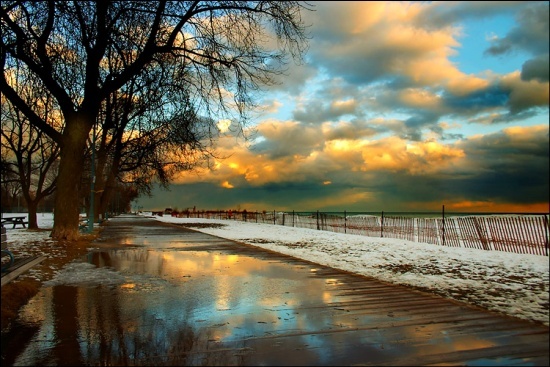 Pogled na sončni zahod iz predmestja Manukau
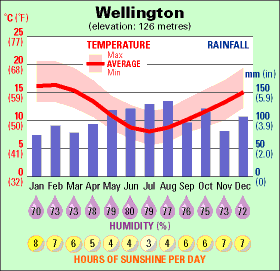 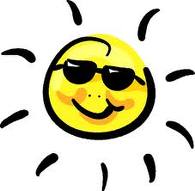 Klimogram mesta Wellington
Sonce- zelo velikokrat je sončno
rastlinstvo
Večina zimzelene rastline
Ob obalah  in nekaj tudi v notranjosti prevladuje tropski in subtropski vlažen gozd in tudi nekaj savane
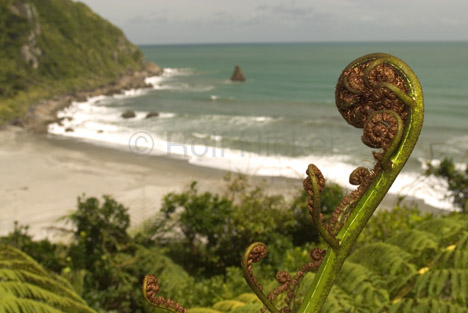 Rastlinstvo ob morju
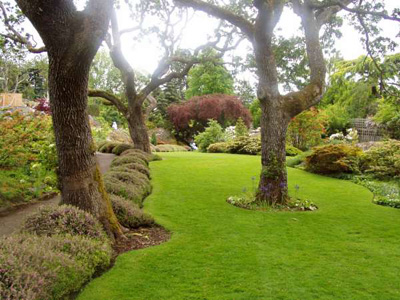 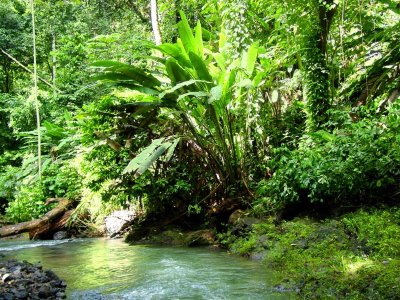 Zimzelene rastline
Tropski vlažni gozd
prebivalstvo
Belci (74%), Maori (15%), Polinezijci (6%) ter Kitajci in Indijci (5%)
Večina prebivalcev živi v mestih, obali
Notranjost zelo redko poseljena
Življenjska raven prebivalcev je že zelo dolgo visoka
Večja mesta so Auckland, Christchurch, Manukau, North Shore,
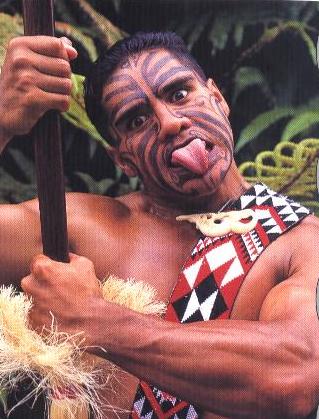 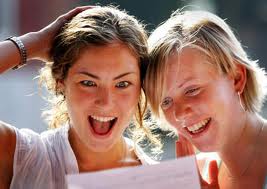 belki
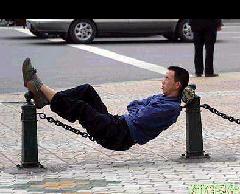 Maor
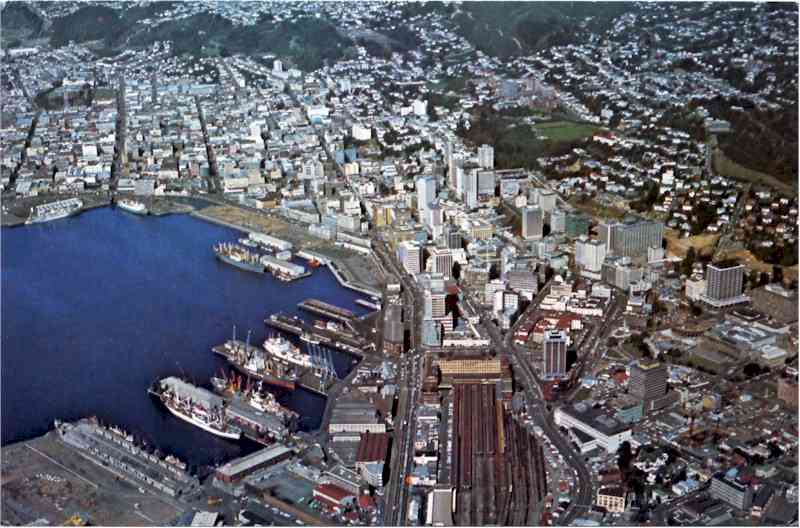 Kitajec
Wellington
živalstvo
Živalski svet se razlikuje od vseh drugih živalskih svetov na tem planetu.
Ob S obali S otoka živi plazilec , živi fosil iz prazgodovine , tuatara. 
Živi cela vrsta velikih in malih ptic
Veliko so tudi uvažali živali
Kivi- nacionalana žival
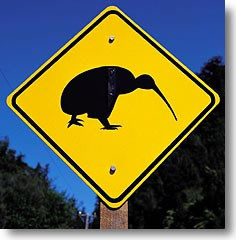 Znak da se v bljižini nahajao kiviji
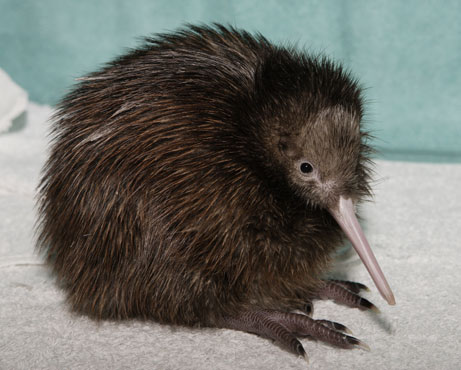 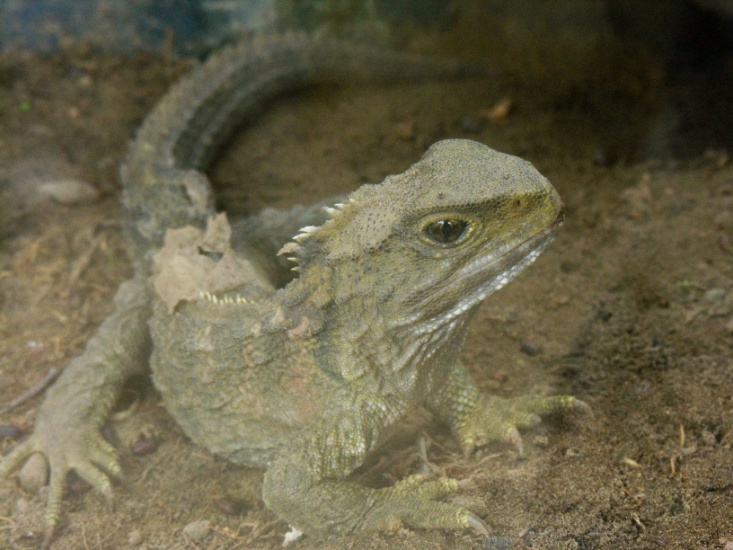 tuatara
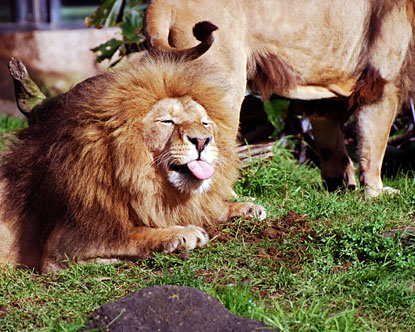 kivi
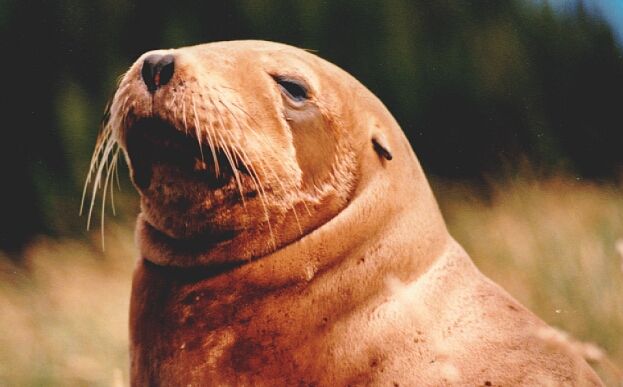 morski lev
Lev- v živalsem vrtu
gospodarstvo
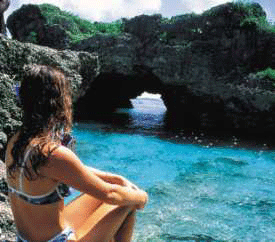 Visoko razvita država
Prevladujejo specializirane kmetije. 
Najpomembnejša je živinoreja
Je pomembna izvoznica volne, ovčjega in govejega mesa…
Poljedelstvo je bolj usmerjeno na domači trg
Rudno bogastvo je skromno
Turizem je tudi zelo pomemben 
 Največ turistov prihaja iz Avstralije, ZDA, Japonske, Velike Britanije.
kopalka
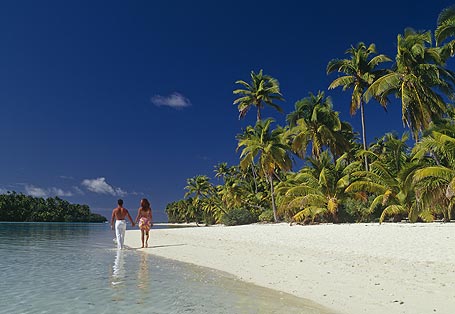 Peščeni plaživ
 Novi Zelandiji
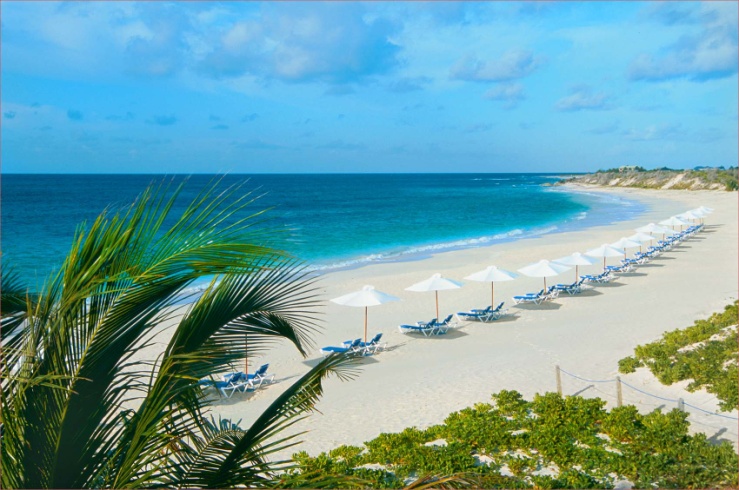 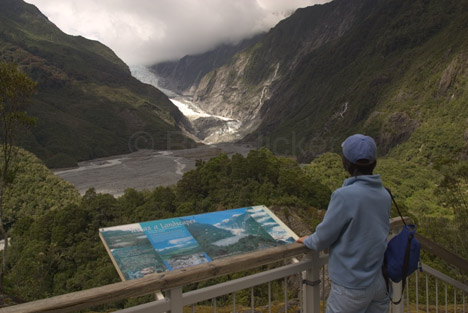 Naravni park
 na južnem otoku
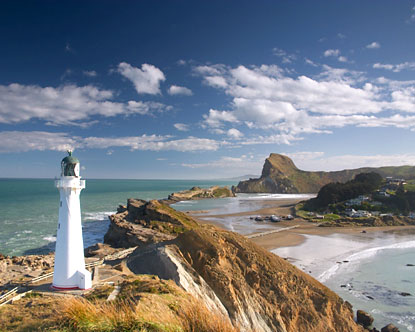 Plaža s 
svetilnikom
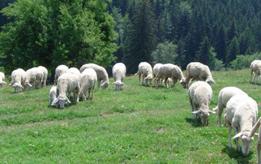 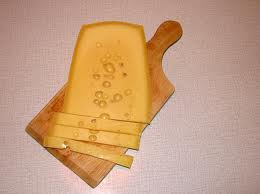 ovčereja
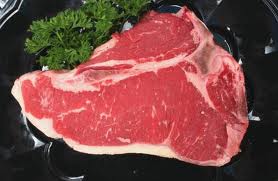 sir
Meso- zrezek
Viri- besedilo
http://www.australasia.si/AUSASIA_SI,,destinacije/nova_zelandija/tab_klima_in_vreme.htm
http://www.smrklja.si/node/16187
http://sites.google.com/site/lucijaako/novazelandija
http://www2.arnes.si/~jdobaj/zgodovina/geografija/8razred/Avst_Ocean/NZelandija_naloge/nz_vsebina.htm
Viri- slike
http://www.google.si/imgres?imgurl=http://www.nathanwinograd.com/wp-content/uploads/2010/04/New-Zealand-flag.jpg&imgrefurl=http://www.nathanwinograd.com/%3Fp%3D3326&usg=__iNrmML1yekoIZKT--a2Epc051A=&h=426&w=640&sz=27&hl=sl&start=0&sig2=PmkwB6vE8MjBkD7ivTQylw&zoom=1&tbnid=6g_wtr6kNACRHM:&tbnh=101&tbnw=151&ei=7q3WTP-rE8GBswbn-rCdCA&prev=/images%3Fq%3Dnew%2Bzeland%2Bflag%26um%3D1%26hl%3Dsl%26biw%3D1916%26bih%3D841%26tbs%3Disch:1&um=1&itbs=1&iact=rc&dur=265&oei=7q3WTP-rE8GBswbn-rCdCA&esq=1&page=1&ndsp=50&ved=1t:429,r:8,s:0&tx=59&ty=65
http://www.google.si/imgres?imgurl=http://www.newzealand-traveler.com/pictures/history.jpg&imgrefurl=http://www.newzealand-traveler.com/history.php&usg=__Ke211M6X7sJrUhFr4xNVH5eu3e4=&h=433&w=300&sz=10&hl=sl&start=0&sig2=wEPeHswvGwlC__HI_AtJhg&zoom=1&tbnid=aTd0pavyQsf1pM:&tbnh=127&tbnw=89&ei=mLDWTNrPNdSCswbd6OiGCA&prev=/images%3Fq%3Dnova%2Bzelandija%2Bzgodovina%26um%3D1%26hl%3Dsl%26sa%3DN%26biw%3D1916%26bih%3D841%26tbs%3Disch:10%2C3&um=1&itbs=1&iact=hc&vpx=300&vpy=178&dur=640&hovh=270&hovw=187&tx=136&ty=144&oei=mLDWTNrPNdSCswbd6OiGCA&esq=1&page=1&ndsp=53&ved=1t:429,r:12,s:0&biw=1916&bih=841
http://www.google.si/imgres?imgurl=http://www.turkishvillas.com/images/ANZACATTACK.jpg&imgrefurl=http://www.turkishvillas.com/anzac-gallipoli.htm&usg=__7gOQ0wgEqNGhMbfn8osXoC3s1BM=&h=292&w=450&sz=19&hl=sl&start=0&sig2=UZpB3L0Rv0rvEpTWHgWBwA&zoom=1&tbnid=xQ1rsI_9zs3ujM:&tbnh=117&tbnw=180&ei=xrHWTJSeAo70sgb39Pj_Bw&prev=/images%3Fq%3Dnova%2Bzelandija%2Bzgodovina%26um%3D1%26hl%3Dsl%26sa%3DN%26biw%3D1916%26bih%3D841%26tbs%3Disch:1&um=1&itbs=1&iact=rc&dur=1029&oei=xrHWTJSeAo70sgb39Pj_Bw&esq=1&page=1&ndsp=53&ved=1t:429,r:1,s:0&tx=138&ty=83
http://www.google.si/imgres?imgurl=http://www.artisanwebdesign.co.nz/images/world-nz-christchurch.gif&imgrefurl=http://www.artisanwebdesign.co.nz/contactus.asp&usg=__WP5vIHv_8n8UJtlaBd9ETbwqQlo=&h=340&w=420&sz=16&hl=sl&start=31&sig2=AOtMWFIiQiZc72c_S9YzwA&zoom=1&tbnid=2aWZScG7ZTLlZM:&tbnh=101&tbnw=125&ei=xLPWTKjNOo6Dswb4u6WJCA&prev=/images%3Fq%3Dnew%2Bzealand%2Bmap%2Bof%2Bthe%2Bworld%26um%3D1%26hl%3Dsl%26sa%3DX%26biw%3D1899%26bih%3D841%26tbs%3Disch:1&um=1&itbs=1
http://www.google.si/imgres?imgurl=http://www.odisej.net/si/imagelib/zoom//default/palma-uvoz/pacifiski-dvojcek-avstralija-in-nova-zelandija/325-lake_wanaka__new_zealand.jpg&imgrefurl=http://www.odisej.net/si/aranzmaji/avstralija/avstralija/pacifiski-dvojcek-avstralija-in-nova-zelandija%3Fcg%3D69%26cn%3D64%26ct%3D524%26ht%3D1886%26tab%3Ddescription&usg=__4cjz36ETKKLKm1csMm987zE2oVA=&h=400&w=533&sz=72&hl=sl&start=0&sig2=-FYEqoNnce9WSxa0r-1GCQ&zoom=1&tbnid=ekTnP8oy50ixAM:&tbnh=129&tbnw=170&ei=vLTWTOzJKsm0tAbnsNnHCA&prev=/images%3Fq%3Dnova%2Bzelandija%2Bpovr%25C5%25A1je%26um%3D1%26hl%3Dsl%26biw%3D1916%26bih%3D841%26tbs%3Disch:1&um=1&itbs=1&iact=hc&vpx=771&vpy=73&dur=359&hovh=194&hovw=259&tx=164&ty=139&oei=vLTWTOzJKsm0tAbnsNnHCA&esq=1&page=1&ndsp=50&ved=1t:429,r:4,s:0
http://www.google.si/imgres?imgurl=http://imagecache6.allposters.com/LRG/21/2188/D5DAD00Z.jpg&imgrefurl=http://abundancesecrets.com/motivational-posters/index.php%3Fitem%3D2694958&usg=__bJkgbnrN6qpVNJpZgVUR5OWQaxQ=&h=300&w=400&sz=30&hl=sl&start=40&sig2=h6wVNRPkGJxcdCmZj64_-w&zoom=1&tbnid=hA7RUTPwyMSvaM:&tbnh=93&tbnw=124&ei=0bjWTKORNoGEswbNmMCbCA&prev=/images%3Fq%3Dnew%2Bzealand%2Bmount%2Bcook%26um%3D1%26hl%3Dsl%26sa%3DX%26biw%3D1899%26bih%3D841%26tbs%3Disch:1&um=1&itbs=1
http://www.google.si/imgres?imgurl=http://www.thecanvasworks.ie/productimages/searchimages/337_Beaulieu.jpg&imgrefurl=http://www.thecanvasworks.ie/cart/viewprod/337.htm&usg=__RRNDBV1N1Hp50_i1fUDBJoM5Ew8=&h=370&w=370&sz=50&hl=sl&start=2&sig2=NxXVgPnSpHxQK3A0gW8PPw&zoom=1&tbnid=3jyf1716MLbNJM:&tbnh=122&tbnw=122&ei=NLrWTKnTCMeFswa5tdyYCA&prev=/images%3Fq%3Dnew%2Bzealand%2Bwoods%26um%3D1%26hl%3Dsl%26biw%3D1899%26bih%3D841%26tbs%3Disch:1&um=1&itbs=1
http://www.qhodnoceni.cz/view_foto.php?fid=525802
http://www.google.si/imgres?imgurl=http://images.forbestraveler.com/media/photos/inspirations/2007/08/volcano-10-g.jpg&imgrefurl=http://membership.forbestraveler.com/adventure/volcano-adventures-slide-10.html&usg=__ss4NPtvGqG4h8rfoPVx9Aikb_gU=&h=280&w=425&sz=61&hl=sl&start=4&sig2=Z8LtmXXH0fWwyOl23MxyNA&zoom=1&tbnid=s_7zb9da29hNEM:&tbnh=83&tbnw=126&ei=X77WTKmBN8qFswadqKWECA&prev=/images%3Fq%3Dnew%2Bzealand%2Bvolcano%26um%3D1%26hl%3Dsl%26sa%3DX%26biw%3D1899%26bih%3D841%26tbs%3Disch:1&um=1&itbs=1
http://www.google.si/imgres?imgurl=http://lloydi.com/travel-witing/round-the-world-trip/_wallpaper/_wallpaper-Images/24.jpg&imgrefurl=http://lloydi.com/travel-writing/round-the-world-trip/_wallpaper/_wallpaper-Pages/Image24.php&usg=__Y8v8yFNZa5fr90E0YZu1uzx3OaQ=&h=768&w=1024&sz=449&hl=sl&start=0&sig2=tB9SODdTkxBuiOTupCgdOQ&zoom=1&tbnid=aGq4_d9qFr0YQM:&tbnh=160&tbnw=213&ei=0MTWTKi3EYKxtAbQ5ImSCA&prev=/images%3Fq%3Dnew%2Bzeland%2Bmountain%26hl%3Dsl%26sa%3DG%26biw%3D1916%26bih%3D841%26gbv%3D2%26tbs%3Disch:1&itbs=1&iact=rc&dur=112&oei=0MTWTKi3EYKxtAbQ5ImSCA&esq=1&page=1&ndsp=32&ved=1t:429,r:8,s:0&tx=116&ty=96
http://www.google.si/imgres?imgurl=http://www.iexplore.com/img2/climate/nzl_01.gif&imgrefurl=http://www.iexplore.com/dmap/New%2BZealand/Weather%2Band%2BClimate&usg=__H8ky9YzLBpYS3Iq6y5F5KyZBrM8=&h=271&w=280&sz=12&hl=sl&start=2&sig2=9ZNCnMZ2BWcY9hABAdSBqg&zoom=1&tbnid=IzvQIVL1uEAYrM:&tbnh=110&tbnw=114&ei=QsfWTOKyG4S1tAbH5OyNCA&prev=/images%3Fq%3Dnew%2Bzealand%2Bweather%26hl%3Dsl%26sa%3DX%26biw%3D1916%26bih%3D841%26gbv%3D2%26tbs%3Disch:1&itbs=1
http://wwwgoogle.si/imgres?imgurl=http://www.wrh.noaa.gov/hnx/newslet/spring03/sun062clipart.jpg&imgrefurl=http://www.wrh.noaa.gov/hnx/newslet/spring03/dryheat.htm&usg=__uZNRjvzmTIdkzGHKruLF7CZIyjQ=&h=300&w=299&sz=48&hl=sl&start=0&sig2=p7gTj2WBDw9xFmQApB-NVg&zoom=1&tbnid=7ilYBNfFP39flM:&tbnh=161&tbnw=160&ei=O8nWTMS9CIaCswaJr7GXCA&prev=/images%3Fq%3Dsun%26hl%3Dsl%26biw%3D1916%26bih%3D841%26gbv%3D2%26tbs%3Disch:1&itbs=1&iact=rc&dur=234&oei=O8nWTMS9CIaCswaJr7GXCA&esq=1&page=1&ndsp=36&ved=1t:429,r:24,s:0&tx=116&ty=72
http://ww.google.si/imgres?imgurl=http://www.photoseek.com/07NZ-3/bin/images/large/07NZ_6230_mossy_trees.jpg&imgrefurl=http://www.photoseek.com/nz3.html&usg=__rFKK3NV08VFGWVF0EI1j1ri8IVI=&h=649&w=487&sz=367&hl=sl&start=0&sig2=C55z0M5Pf0wILXiiaR-BIg&zoom=1&tbnid=EgmmqivzRKHa8M:&tbnh=125&tbnw=94&ei=P8vWTKbaKsuDswaOroiOCA&prev=/images%3Fq%3Dnew%2Bzealand%2Btrees%26hl%3Dsl%26sa%3DX%26gbv%3D2%26biw%3D1899%26bih%3D841%26tbs%3Disch:10%2C2520%2C252&itbs=1&iact=hc&vpx=295&vpy=371&dur=639&hovh=259&hovw=194&tx=118&ty=116&oei=P8vWTKbaKsuDswaOroiOCA&esq=1&page=1&ndsp=52&ved=1t:429,r:43,s:0&biw=1899&bih=841
http://www.google.si/imgres?imgurl=http://www.hickerphoto.com/data/media/152/new-zealand-fern_3532.jpg&imgrefurl=http://www.hickerphoto.com/new-zealand-fern-3532-pictures.htm&usg=__o0MpPVac8gJ49LqdP26ZG6PM3YE=&h=313&w=468&sz=61&hl=sl&start=5&sig2=9NcQV7htq7-xilNVXWpjJQ&zoom=1&tbnid=2oBEuDU_889ZyM:&tbnh=86&tbnw=128&ei=ic7WTLrJG82Cswam-_mVCA&prev=/images%3Fq%3Drastline%2Bnova%2Bzelandija%26hl%3Dsl%26sa%3DX%26gbv%3D2%26biw%3D1899%26bih%3D841%26tbs%3Disch:1&itbs=1
http://www.tropicalholidayshop.com/images/tropical-rain-forest.jpg
http://www.google.si/imgres?imgurl=http://vrt-art.si/media/uploads/_custom/vrt2.jpg&imgrefurl=http://vrt-art.si/sl/Ureditev%2Bvrta&usg=__5l0Ei3rjoWYgTY8kYMleXOKL3R4=&h=300&w=400&sz=68&hl=sl&start=0&sig2=zmKjvUG_fprbuuMPexbi4Q&zoom=1&tbnid=pPe5oo9WP4ysjM:&tbnh=131&tbnw=175&ei=tNPWTOOKMo3xsgbF6uCZCA&prev=/images%3Fq%3Dzimzelene%2Brastline%26um%3D1%26hl%3Dsl%26sa%3DX%26biw%3D1899%26bih%3D841%26tbs%3Disch:1&um=1&itbs=1&iact=hc&vpx=233&vpy=353&dur=1373&hovh=194&hovw=259&tx=198&ty=100&oei=tNPWTOOKMo3xsgbF6uCZCA&esq=1&page=1&ndsp=55&ved=1t:429,r:23,s:0
http://www.google.si/imgres?imgurl=http://img183.imageshack.us/img183/8529/16076864ba9.jpg&imgrefurl=http://www.klemen.fraj.net/%3Fm%3D200610%26paged%3D5&usg=__a_b8k_3j0QqzIcwvWQnwqQWdtJs=&h=301&w=425&sz=24&hl=sl&start=0&sig2=slKE5HQmxr42WOmhTU9Dzw&zoom=1&tbnid=ZIypPn5Rm3spmM:&tbnh=127&tbnw=180&ei=LdXWTK-uDcSytAauv5GUCA&prev=/images%3Fq%3Dbelci%26um%3D1%26hl%3Dsl%26sa%3DN%26biw%3D1899%26bih%3D841%26tbs%3Disch:1&um=1&itbs=1&iact=rc&dur=187&oei=LdXWTK-uDcSytAauv5GUCA&esq=1&page=1&ndsp=53&ved=1t:429,r:12,s:0&tx=90&ty=53
http://kvak.napovednik.com/kitajci
http://www.google.si/imgres?imgurl=http://web7.netdomena1.com/jabadabadu/images/zoom/MNSJAI/indijci_indijke.jpg&imgrefurl=http://web7.netdomena1.com/jabadabadu/index.php%3Foption%3Dcom_zoom%26Itemid%3D35%26page%3Dview%26catid%3D1%26key%3D49&usg=__Z3RhwCa12iwI_82nSF9HlvRpsHc=&h=340&w=452&sz=49&hl=sl&start=0&zoom=1&tbnid=UR7d-dbZyESTeM:&tbnh=131&tbnw=163&prev=/images%3Fq%3Dindijci%26um%3D1%26hl%3Dsl%26sa%3DG%26biw%3D1899%26bih%3D841%26tbs%3Disch:1&um=1&itbs=1&iact=rc&dur=359&ei=sODWTPnUGsGytAbxwtCMCA&oei=sODWTPnUGsGytAbxwtCMCA&esq=1&page=1&ndsp=53&ved=1t:429,r:0,s:0&tx=129&ty=56
http://www.google.si/imgres?imgurl=http://www.flatrock.org.nz/topics/wellington/assets/once_were_wellington.jpg&imgrefurl=http://www.flatrock.org.nz/topics/wellington/switched_on_where_the_wind_blows.htm&usg=__GvR0zKiB8AM-rP75i5qUhMcIWLY=&h=528&w=800&sz=58&hl=sl&start=0&zoom=1&tbnid=-DotPr1mwVioOM:&tbnh=142&tbnw=215&prev=/images%3Fq%3Dwellington%26hl%3Dsl%26sa%3DX%26biw%3D1916%26bih%3D841%26gbv%3D2%26tbs%3Disch:1&itbs=1&iact=rc&dur=250&ei=suLWTIOVKND1sgbuzpSMCA&oei=suLWTIOVKND1sgbuzpSMCA&esq=1&page=1&ndsp=32&ved=1t:429,r:3,s:0&tx=114&ty=86
http://www.google.si/imgres?imgurl=http://upload.wikimedia.org/wikipedia/commons/7/75/Sphenodon_punctatus_in_Waikanae,_New_Zealand.jpg&imgrefurl=http://commons.wikimedia.org/wiki/File:Sphenodon_punctatus_in_Waikanae,_New_Zealand.jpg&usg=__z7C_CnBPtmqdCWaj4JsS49dCPFo=&h=2448&w=3264&sz=1747&hl=sl&start=0&zoom=1&tbnid=5JR1uVhMBmnOCM:&tbnh=129&tbnw=159&prev=/images%3Fq%3Dnova%2Bzelandija%2Btuatara%26um%3D1%26hl%3Dsl%26sa%3DN%26biw%3D1899%26bih%3D841%26tbs%3Disch:1&um=1&itbs=1&iact=rc&dur=328&ei=lOPWTIa4F8eAswbl8oSICA&oei=lOPWTIa4F8eAswbl8oSICA&esq=1&page=1&ndsp=50&ved=1t:29,r:0,s:0&tx=54&ty=49
http://www.google.si/imgres?imgurl=http://4.bp.blogspot.com/_ieqsyxnYlNo/TJMx5XspSkI/AAAAAAAALm8/JCd5qOWzGzM/s1600/kiwi-flag.gif&imgrefurl=http://coronationstreetupdates.blogspot.com/2010/09/coronation-street-fan-club-in-new.html&usg=__2mAeI-L42EEEw98bpgwVDzxfIDE=&h=238&w=350&sz=20&hl=sl&start=0&zoom=1&tbnid=Ww-seCTYUbmDFM:&tbnh=119&tbnw=175&prev=/images%3Fq%3Dkivi%2Bnew%2Bzealand%26um%3D1%26hl%3Dsl%26sa%3DN%26biw%3D1899%26bih%3D841%26tbs%3Disch:1&um=1&itbs=1&iact=hc&vpx=118&vpy=79&dur=967&hovh=185&hovw=272&tx=151&ty=72&ei=C-TWTILzC8OOswb6st2PCA&oei=C-TWTILzC8OOswb6st2PCA&esq=1&page=1&ndsp=55&ved=1t:429,r:0,s:0
http://www.google.si/imgres?imgurl=http://www.disabilitytravel.com/images/kiwi-sign.jpg&imgrefurl=http://www.disabilitytravel.com/independent/new_zealand/answers-new-zealand.htm&usg=__MsIfMZwAQcho8Zg2Iz-FVv3ykYs=&h=240&w=236&sz=17&hl=sl&start=0&zoom=1&tbnid=m3Z6ZzflKvT9AM:&tbnh=134&tbnw=132&prev=/images%3Fq%3Dnew%2Bzealand%2Bkivi%26hl%3Dsl%26sa%3DG%26biw%3D1916%26bih%3D841%26gbv%3D2%26tbs%3Disch:1&itbs=1&iact=hc&vpx=802&vpy=76&dur=405&hovh=192&hovw=188&tx=94&ty=128&ei=9OXWTMqWOY2BswbtsI2MCA&oei=9OXWTMqWOY2BswbtsI2MCA&esq=1&page=1&ndsp=54&ved=1t:429,r:4,s:0
http://www.google.si/imgres?imgurl=http://www.disabilitytravel.com/images/kiwi-sign.jpg&imgrefurl=http://www.disabilitytravel.com/independent/new_zealand/answers-new-zealand.htm&usg=__MsIfMZwAQcho8Zg2Iz-FVv3ykYs=&h=240&w=236&sz=17&hl=sl&start=0&zoom=1&tbnid=m3Z6ZzflKvT9AM:&tbnh=134&tbnw=132&prev=/images%3Fq%3Dnew%2Bzealand%2Bkivi%26hl%3Dsl%26sa%3DG%26biw%3D1916%26bih%3D841%26gbv%3D2%26tbs%3Disch:1&itbs=1&iact=hc&vpx=802&vpy=76&dur=405&hovh=192&hovw=188&tx=94&ty=128&ei=9OXWTMqWOY2BswbtsI2MCA&oei=9OXWTMqWOY2BswbtsI2MCA&esq=1&page=1&ndsp=54&ved=1t:429,r:4,s:0
http://www.google.si/imgres?imgurl=http://www.destination360.com/australia-south-pacific/new-zealand/images/s/auckland-zoo.jpg&imgrefurl=http://www.destination360.com/australia-south-pacific/new-zealand/auckland-zoo&usg=__YDDumNN-9sgiVWjEt4Mr2pe5PXw=&h=332&w=415&sz=64&hl=sl&start=0&zoom=1&tbnid=oEH2NtR9_858xM:&tbnh=133&tbnw=164&prev=/images%3Fq%3Dnew%2Bzealand%2Banimals%26hl%3Dsl%26sa%3DG%26biw%3D1916%26bih%3D841%26gbv%3D2%26tbs%3Disch:1&itbs=1&iact=hc&vpx=691&vpy=508&dur=6723&hovh=201&hovw=251&tx=167&ty=119&ei=NubWTJGTOY6Dswb4u6WJCA&oei=NubWTJGTOY6Dswb4u6WJCA&esq=1&page=1&ndsp=53&ved=1t:429,r:36,s:0
http://www.google.si/imgres?imgurl=http://www.zunal.com/myaccount/uploads/060217_kiwi.jpg&imgrefurl=http://www.zunal.com/index-matrix.php%3FCurriculum%3D101%26Grade%3D102%26page%3D3&usg=__kUXA4w3DOVBeU4dNF66UmudRDBg=&h=370&w=461&sz=41&hl=sl&start=0&zoom=1&tbnid=KvkIfq_AAnKONM:&tbnh=133&tbnw=173&prev=/images%3Fq%3Dnew%2Bzealand%2Banimals%26um%3D1%26hl%3Dsl%26sa%3DX%26biw%3D1899%26bih%3D841%26tbs%3Disch:10%2C252&um=1&itbs=1&iact=hc&vpx=1543&vpy=261&dur=4571&hovh=201&hovw=251&tx=138&ty=94&ei=Z-fWTMmaGMaJhQe_m7SZBQ&oei=T-fWTO_AMND1sgbuzpSMCA&esq=4&page=1&ndsp=51&ved=1t:429,r:39,s:0&biw=1899&bih=841
http://www.google.si/imgres?imgurl=http://www.redorbit.com/modules/reflib/article_images/42_4845b83b872efbedd0e63e73a4fb1df8.jpg&imgrefurl=http://www.redorbit.com/education/reference_library/mammalia/new_zealand_sea_lion/2077/index.html&usg=__doCR1q6jp1joL2HS-fMnPrwHUWo=&h=387&w=623&sz=187&hl=sl&start=0&zoom=1&tbnid=oxJYrGLgi8ETnM:&tbnh=109&tbnw=175&prev=/images%3Fq%3Dnova%2Bzelandija%2Banimals%26hl%3Dsl%26biw%3D1916%26bih%3D841%26gbv%3D2%26tbs%3Disch:10%2C3&itbs=1&iact=hc&vpx=641&vpy=78&dur=5398&hovh=177&hovw=285&tx=93&ty=101&ei=3efWTLWNMcmGsway-aSGCA&oei=3efWTLWNMcmGsway-aSGCA&esq=1&page=1&ndsp=53&ved=1t:429,r:3,s:0&biw=1916&bih=841
http://www.google.si/imgres?imgurl=http://www2.arnes.si/~jdobaj/zgodovina/geografija/8razred/Avst_Ocean/NZelandija_naloge/image046.jpg&imgrefurl=http://www2.arnes.si/~jdobaj/zgodovina/geografija/8razred/Avst_Ocean/NZelandija_naloge/NZnaloge_1.htm&usg=__v6DoTa2J2wiplleOx7d7J24VOtE=&h=164&w=261&sz=12&hl=sl&start=0&zoom=1&tbnid=avLKxrhwBBcdUM:&tbnh=106&tbnw=169&prev=/images%3Fq%3Dnova%2Bzelandija%2B%25C5%25BEivinoreja%26hl%3Dsl%26biw%3D1916%26bih%3D841%26gbv%3D2%26tbs%3Disch:1&itbs=1&iact=hc&vpx=147&vpy=103&dur=452&hovh=131&hovw=208&tx=182&ty=65&ei=mOjWTPXPD4L3sgakx4H9Bw&oei=mOjWTPXPD4L3sgakx4H9Bw&esq=1&page=1&ndsp=54&ved=1t:429,r:0,s:0
http://www.google.si/imgres?imgurl=http://kandela.blog.siol.net/files/2009/09/bohinjski-sir.jpg&imgrefurl=http://kandela.blog.siol.net/2009/09/22/kravji-bal-z-zamudo/&usg=__V8L83m3bRRmXizyWi4SnlQjjvOM=&h=388&w=520&sz=43&hl=sl&start=0&zoom=1&tbnid=2hYUOc9PSnZKFM:&tbnh=134&tbnw=163&prev=/images%3Fq%3Dsir%26hl%3Dsl%26gbv%3D2%26biw%3D1899%26bih%3D841%26tbs%3Disch:1&itbs=1&iact=hc&vpx=120&vpy=356&dur=125&hovh=194&hovw=260&tx=188&ty=79&ei=sunWTNvAL4WDswaZhrSWCA&oei=sunWTNvAL4WDswaZhrSWCA&esq=1&page=1&ndsp=56&ved=1t:429,r:22,s:0
http://www.hickerphoto.com/new-zealand-tourism-information-3542-pictures.htm
http://www.google.si/imgres?imgurl=http://www.spasifikmag.com/images/travel%2520pacific/ARTICLES/niue/18AugNiueTourism.gif&imgrefurl=http://www.spasifikmag.com/travelthepacific_niue18aug08nztourismteamsupwithniue/&usg=__6j-oTm2B0tOOF3Kc8Owk86OgETQ=&h=242&w=275&sz=47&hl=sl&start=0&zoom=1&tbnid=yVmJJZv3Q3qZ8M:&tbnh=134&tbnw=152&prev=/images%3Fq%3Dnova%2Bzelandija%2Bturizem%26um%3D1%26hl%3Dsl%26sa%3DN%26biw%3D1899%26bih%3D841%26tbs%3Disch:1&um=1&itbs=1&iact=rc&dur=374&ei=BerWTLXbHoaytAbN6bGXCA&oei=BerWTLXbHoaytAbN6bGXCA&esq=1&page=1&ndsp=50&ved=1t:429,r:10,s:0&tx=107&ty=87
http://www.google.si/imgres?imgurl=http://www.indonesiaindonesia.com/imagehosting/images/607/1_1LG-cusinart-resort-sandy-beaches.jpg&imgrefurl=http://www.indonesiaindonesia.com/imagehosting/index.php%3Fn%3D32789&usg=__gaoOSXB9VOhDCEL4zOFzysMe6uA=&h=1128&w=1700&sz=237&hl=sl&start=0&zoom=1&tbnid=0ShPEhlgg6oF8M:&tbnh=113&tbnw=170&prev=/images%3Fq%3Dnew%2Bzealand%2Bbeaches%26hl%3Dsl%26gbv%3D2%26biw%3D1899%26bih%3D841%26tbs%3Disch:1&itbs=1&iact=hc&vpx=1353&vpy=80&dur=671&hovh=183&hovw=276&tx=141&ty=116&ei=UOrWTI-dHo2EswaZn-CHCA&oei=UOrWTI-dHo2EswaZn-CHCA&esq=1&page=1&ndsp=48&ved=1t:429,r:7,s:0
http://www.google.si/imgres?imgurl=http://www.rtvslo.si/_up/photos/2009/09/23/u66115-108836_rde-e-meso_blogshow.jpg&imgrefurl=http://www.rtvslo.si/modload.php%3F%26c_mod%3Dblog%26op%3Dfunc%26func%3Dprint%26c_menu%3D31508&usg=__nc5mSgKyaERZCw48F0ebdH5rPec=&h=378&w=580&sz=33&hl=sl&start=8&zoom=1&tbnid=Ky3ZSOafxvnTAM:&tbnh=87&tbnw=134&prev=/images%3Fq%3Dmeso%26hl%3Dsl%26biw%3D1916%26bih%3D841%26gbv%3D2%26tbs%3Disch:1&itbs=1
http://www.google.si/imgres?imgurl=http://www.happytours.eu/images/destinations/cook_islands_beach.jpg&imgrefurl=http://www.happytours.eu/si/porocna-potovanja/nova-zelandija.html&usg=__w74KBtnxdK07I3bEmSvux9oJtE0=&h=314&w=455&sz=31&hl=sl&start=0&zoom=1&tbnid=7NtmYTorxJh1CM:&tbnh=130&tbnw=173&prev=/images%3Fq%3Dnova%2Bzelandija%26um%3D1%26hl%3Dsl%26sa%3DN%26biw%3D1899%26bih%3D841%26tbs%3Disch:1&um=1&itbs=1&iact=hc&vpx=1453&vpy=520&dur=3541&hovh=186&hovw=270&tx=88&ty=84&ei=xevWTNyvGIOGswaJssyFCA&oei=xevWTNyvGIOGswaJssyFCA&esq=1&page=1&ndsp=51&ved=1t:429,r:39,s:0
http://www.google.si/imgres?imgurl=http://www.happytours.eu/images/destinations/new_zealand.jpg&imgrefurl=http://www.happytours.eu/si/porocna-potovanja/nova-zelandija.html&usg=__FRvJUtgV1D9DrRpsZfPZkuGVWFo=&h=332&w=415&sz=43&hl=sl&start=0&zoom=1&tbnid=JOSVFhB50s1yRM:&tbnh=133&tbnw=167&prev=/images%3Fq%3Dnova%2Bzelandija%2Bby%2Bby%26hl%3Dsl%26sa%3DX%26biw%3D1916%26bih%3D841%26gbv%3D2%26tbs%3Disch:1&itbs=1&iact=hc&vpx=804&vpy=72&dur=2683&hovh=201&hovw=251&tx=157&ty=118&ei=QuzWTL_2Foq0tAbkq6ToDg&oei=QuzWTL_2Foq0tAbkq6ToDg&esq=1&page=1&ndsp=49&ved=1t:429,r:4,s:0
http://www.google.si/imgres?imgurl=http://www.nzataglance.com/wp-content/uploads/2008/01/new-zealand-bay-of-islands-large.jpg&imgrefurl=http://www.ringaraja.net/forum/fb.asp%3Fm%3D5090392&usg=__wwIlZwIeq8qxHuKZzEde-GDWu-w=&h=360&w=432&sz=34&hl=sl&start=0&zoom=1&tbnid=Ngp8HFknuXurSM:&tbnh=157&tbnw=187&prev=/images%3Fq%3Dnova%2Bzelandija%2Bbay%2Bbay%26hl%3Dsl%26biw%3D1916%26bih%3D841%26gbv%3D2%26tbs%3Disch:1&itbs=1&iact=rc&dur=94&ei=kezWTJfjMc6Cswb_oryaCA&oei=kezWTJfjMc6Cswb_oryaCA&esq=1&page=1&ndsp=32&ved=1t:429,r:2,s:0&tx=104&ty=124
konec
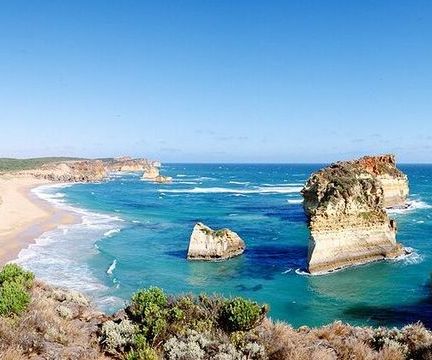